Трудоустройство выпускников 2020 года
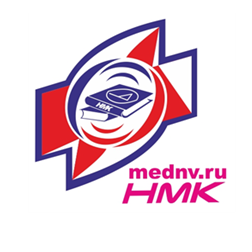 Логотип
БУ «Нижневартовский медицинский колледж»
В том числе 
ИП + самозанятые
Количество трудоустроенных выпускников 2020 года, (РОСТРУД – 2 квартал)
Фактическое количество выпускников 2020 года
Трудоустроенные выпускники 2020 года 
(на 21 октября 2021 года)
Количество выпускников 
2020 года (РОСТРУД)
90,65%
5
97
69
66,99%
107
103
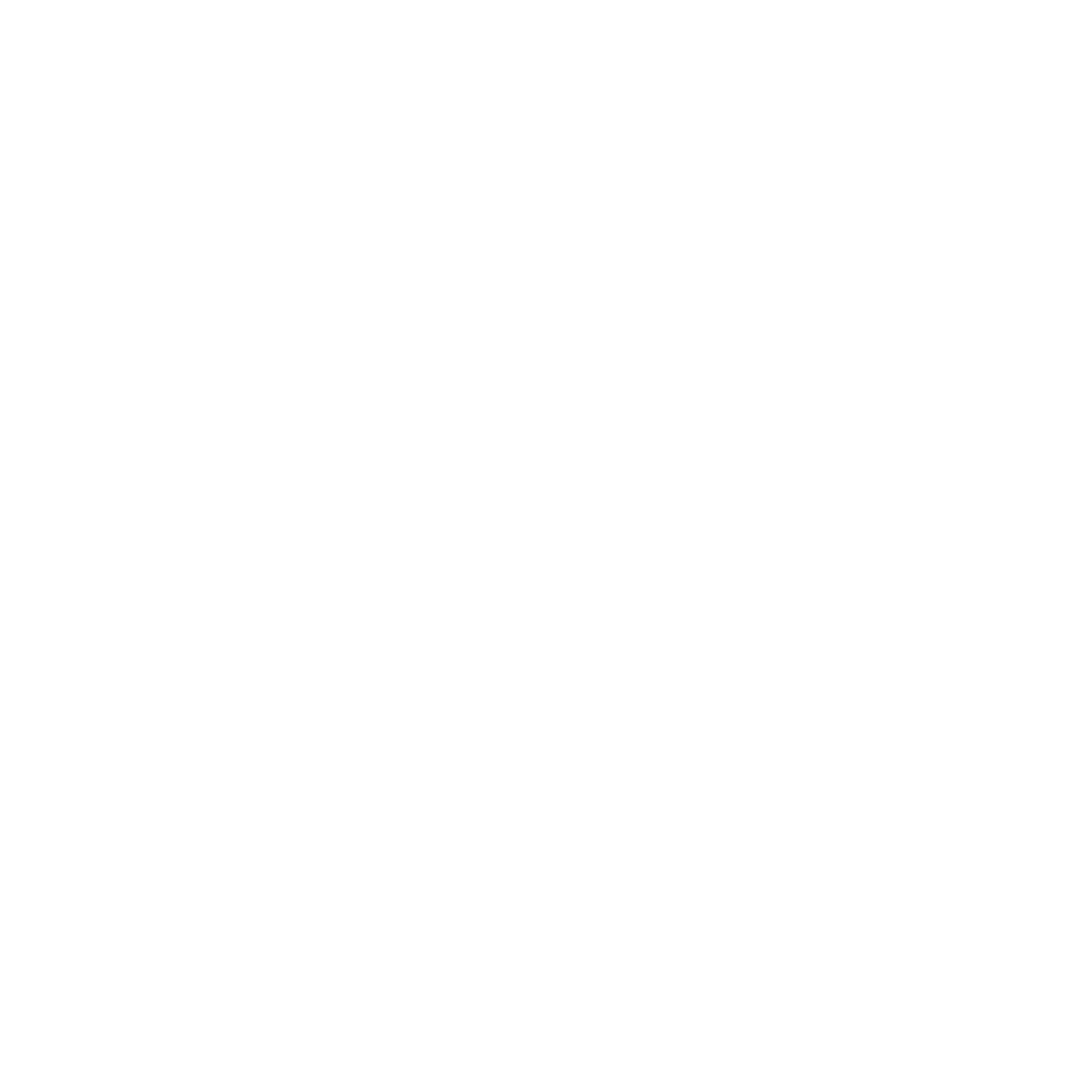 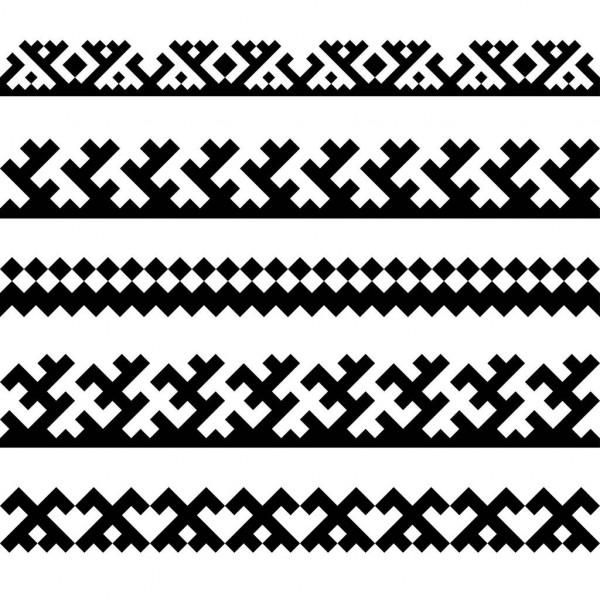 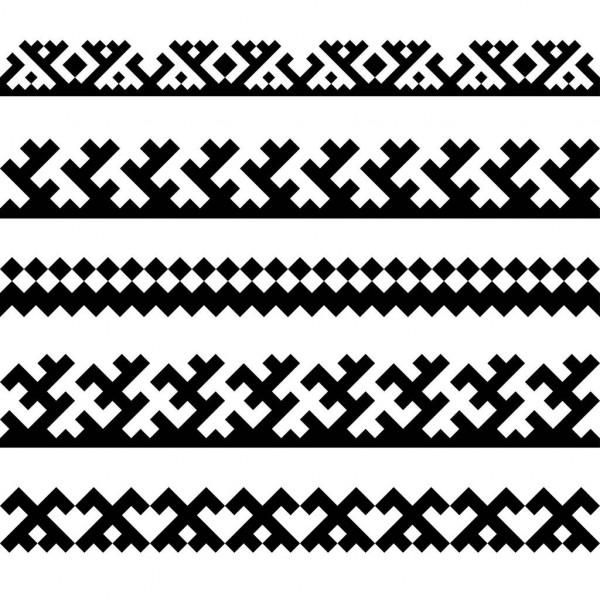 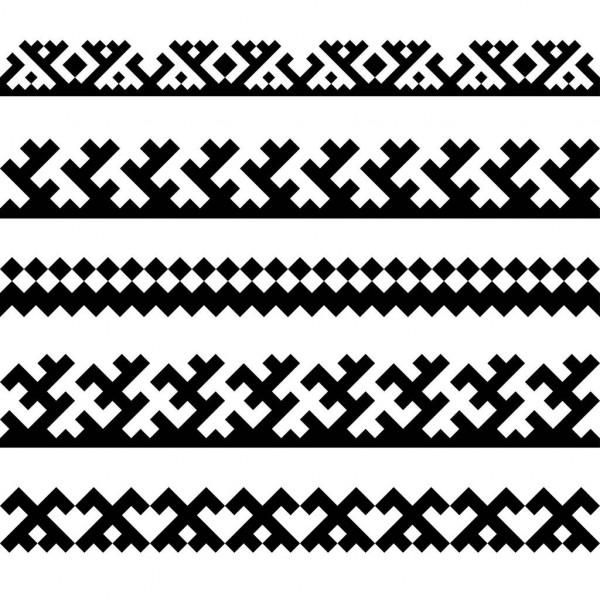 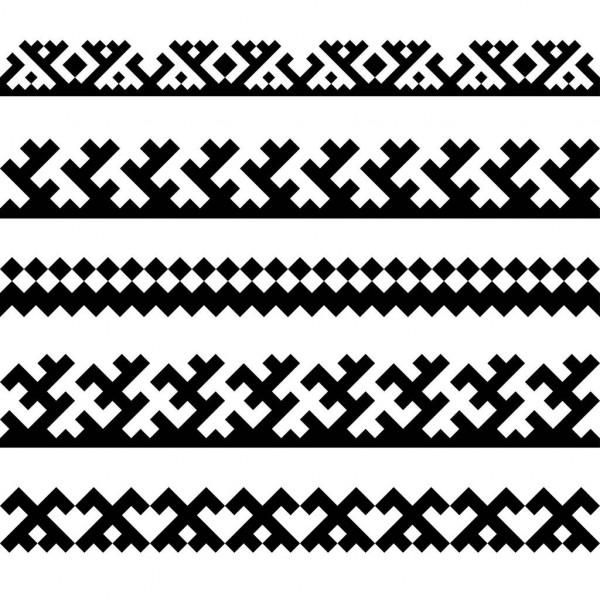 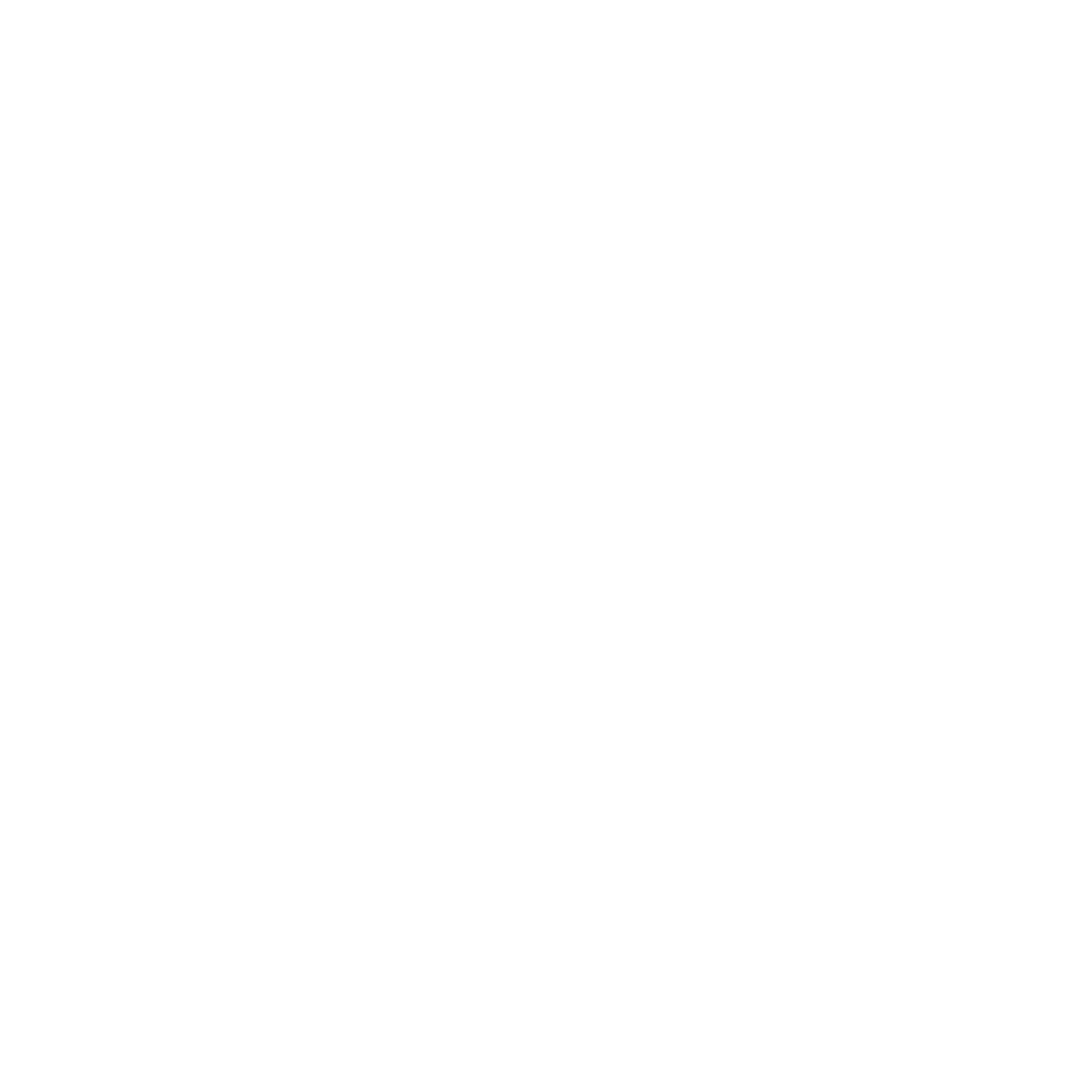 Меры по содействию трудоустройству выпускников, принятые образовательной организацией в соответствии с методическими рекомендациями

Сбор информации о выпускниках стоящих на учете Центре занятости.
Мониторинг трудоустройства выпускников 2020года.
Заключение договоров с ЛПУ- работодателями.
Сбор информации от ЛПУ о вакантных рабочих местах.
Информирования студентов о вакантных рабочих местах в лечебно-профилактических учреждениях г. Нижневартовска и Нижневартовского района, с целью содействия временному и постоянному трудоустройству.
Обновление и размещение информации о вакантных рабочих местах на сайте и стенде для студентов и выпускников.
Индивидуальная работа с выпускниками по вопросам трудоустройства.
Круглые столы , он-лайн встречи с представителями работодателей.
Тренинг «Самопризентация в профессию».
Тренинг «Правило составления резюме».
Тренинг «Создание имиджа и делового стиля».
Тренинг «Коммуникативные навыки, грамотность общения».
Приемы и способы самопомощи и взаимопомощи на рабочем месте.
Семинар «Эффективные способы борьбы с последствиями эмоционального выгорания».
Практические рекомендации молодым специалистам по адаптации на рабочем месте.
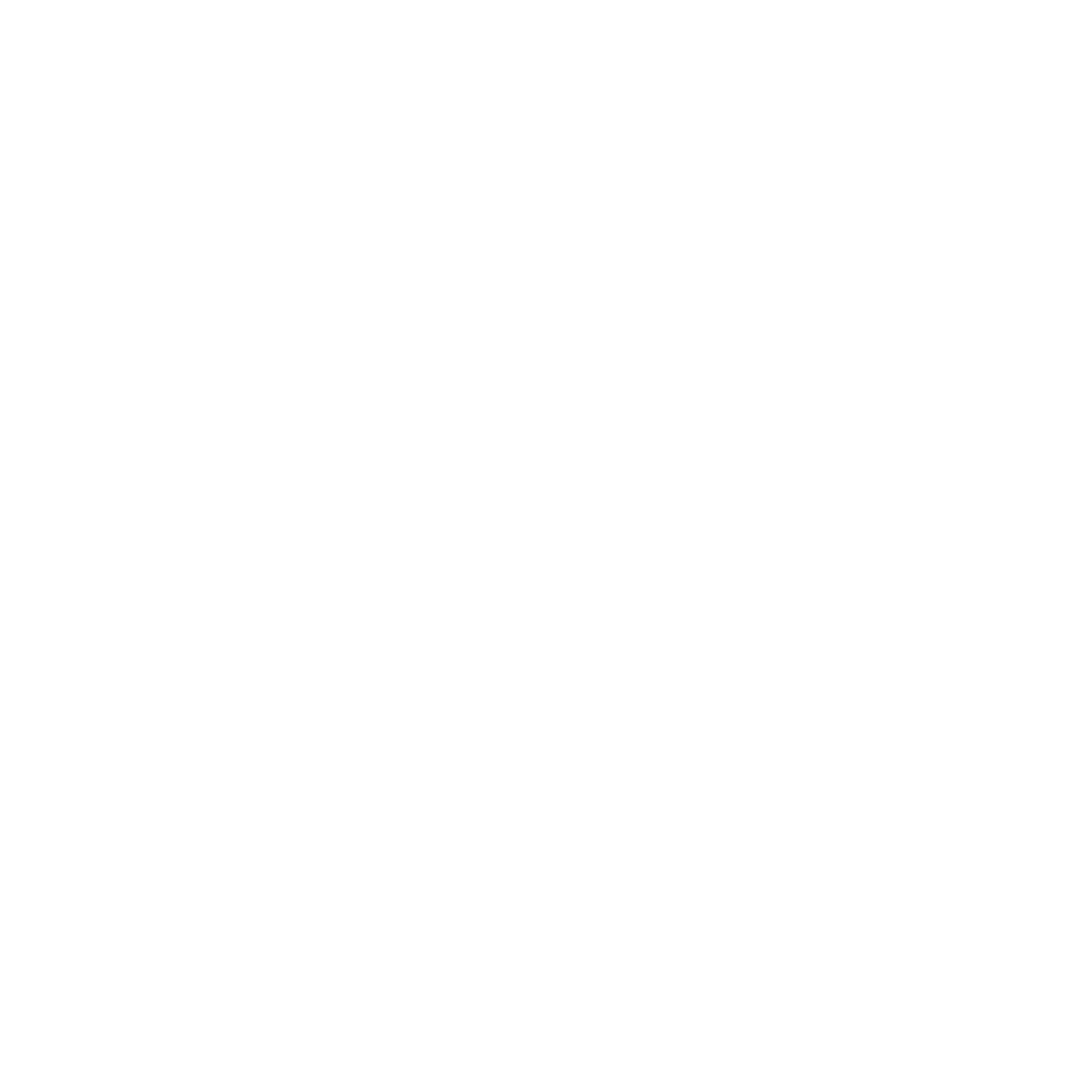 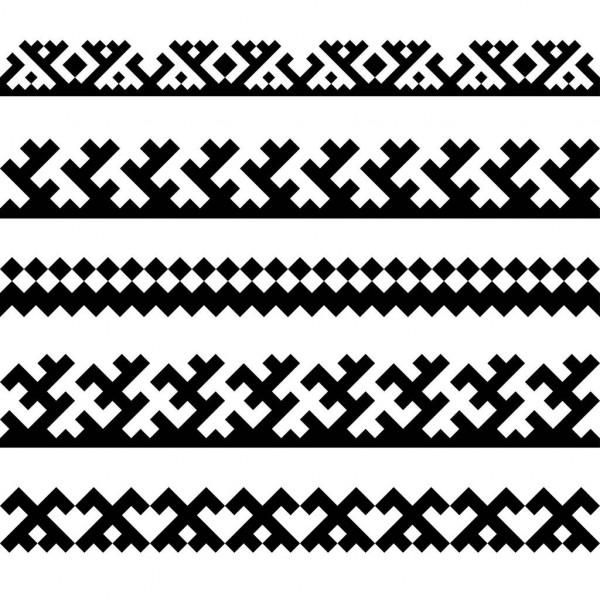 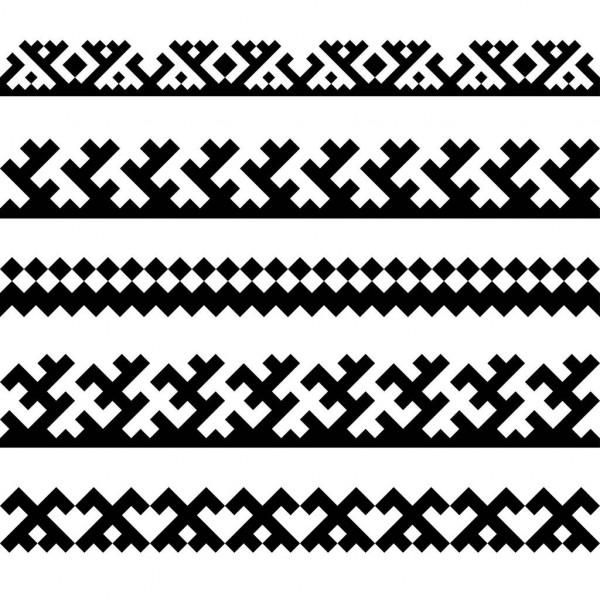 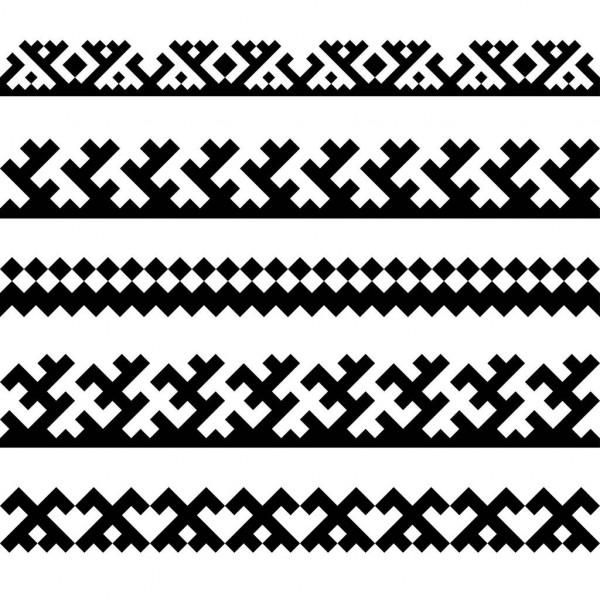 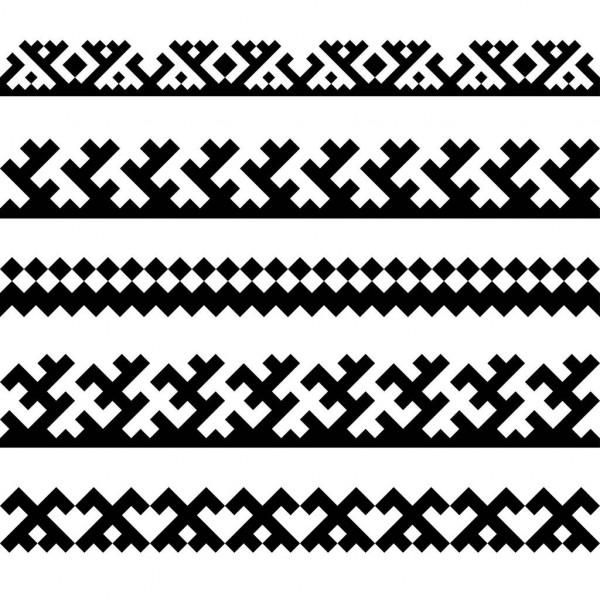